Figure 4. Percent signal change from MFG observed during correct rejections to studied lures (dark bars) and nonstudied ...
Cereb Cortex, Volume 23, Issue 5, May 2013, Pages 1049–1060, https://doi.org/10.1093/cercor/bhs064
The content of this slide may be subject to copyright: please see the slide notes for details.
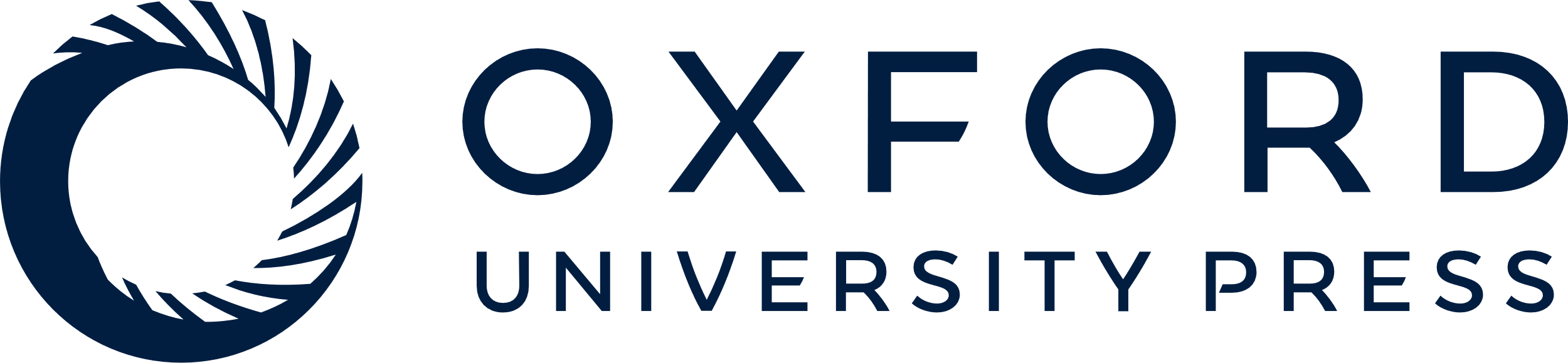 [Speaker Notes: Figure 4. Percent signal change from MFG observed during correct rejections to studied lures (dark bars) and nonstudied lures (light bars) on each test. In posterior MFG, analyses on the word test revealed an age × lure interaction, indicating that lure difficulty modulated activity (studied lure > nonstudied lure) only in younger adults. The picture test showed a similar pattern, but the interaction was not significant. By contrast, anterior MFG showed lure effects but no age interactions. Standard error of the mean is represented in the error bars. Asterisks indicate t-test significance (P < 0.05).


Unless provided in the caption above, the following copyright applies to the content of this slide: © The Author 2012. Published by Oxford University Press. All rights reserved. For permissions, please e-mail: journals.permissions@oup.com]